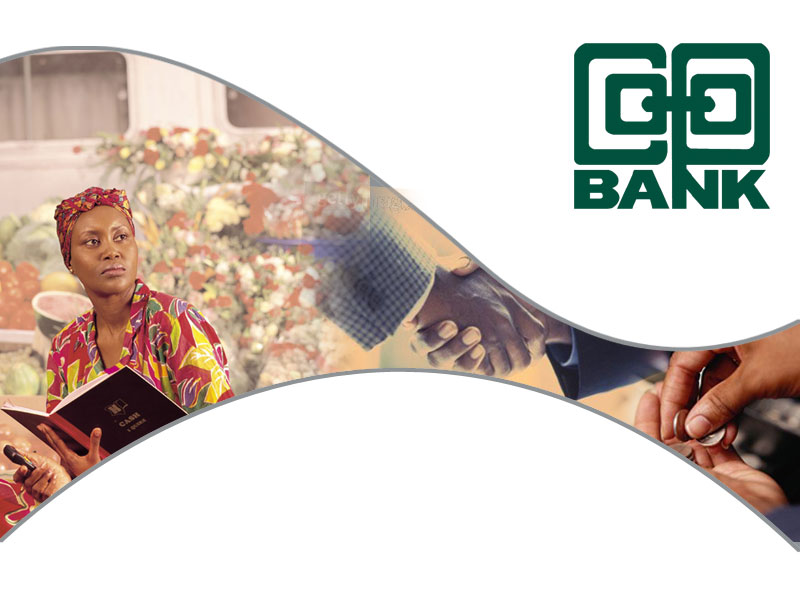 ROLE OF SACCO NETWORKS         IN VALUE CHAIN FINANCING
C.N.MUNYIRI 
THE CO-OPERATIVE BANK OF KENYA
CONTENTS
The Co-operative Movement in Kenya
The Co-operative Bank of Kenya
The Role of Sacco Networks in value chain financing
Challenges in Value Chain Financing
Way forward
THE CO-OPERATIVE MOVEMENT IN KENYA
The Co-operative movement in Kenya has evolved over the last 40 years into a formidable force for the social and economic transformation of the Kenyan people.
Kenya has  over 10,000 registered co-operatives and 5,000 active Saccos presenting the most developed co-operative movement in Africa
With over 6.3 mln registered members, the sector directly or indirectly impacts the livelihood of over 25.2 mln Kenyans i.e. 72% of the total population.
The movement has mobilized over Kes 150 billion in savings representing about 25% of the total Domestic Savings
THE CO-OPERATIVE MOVEMENT IN KENYA
163 out of the 5,000 registered saccos are operating the Front Office Service Activity (FOSA) which offers basic banking services to its members
The 163 Fosa’s serve over 2.3 mln members or 34% of all customers served by various financial institutions country wide.
The co-operative societies in Kenya cut across various sectors and activities such agriculture marketing co-operatives, teachers, tea, employee based and lately community based.
THE CO-OPERATIVE BANK OF KENYAFOUNDING OBJECTIVES
The Co-operative Bank of Kenya was formed by co-operators through their Co-operative Societies in 1965 to deliver financial services to the Co-operative Movement in general for the maximum benefit of the societies’ members
THE CO-OPERATIVE BANK OF KENYAFOUNDING OBJECTIVES
To generate funds to loan to members
To channel available funds of the movement through the Bank where they can be utilised to the best advantage of the members
To provide funds for crop and other agricultural development ventures.
To solicit and provide funds from external sources for long-term development projects
To provide complete and efficient banking services for the benefit of its members and public at large
THE CO-OPERATIVE BANK OF KENYA
KEY STRATEGIC OBJECTIVE
To establish innovative, value added linkages with the Co-operative movement thus becoming the leading Kenyan Bank offering affordable financial services to the over 6.3million members of the Co-operative movement particularly those currently unable to access financial services.
THE CO-OPERATIVE BANK OF KENYAKEY FACTS
Owned 100% by the Co-operative movement
The 4th largest bank in Kenya in terms of assets and liabilities with  43 branches distributed countrywide
The bank also has 137 ATMs countrywide with 20 more to be commissioned by the end of the year to make a total of 157 ATMS
In 2000 became the second bank to offer fully centralized, online, real-time banking throughout the entire bank network.
ROLE OF SACCO NETWORKS  IN VALUE CHAIN FINANCING
Value chain financing is the provision of financial services cutting across each stage in the value chain from production, processing, to the final  consumption.
ROLE OF SACCO NETWORKS  IN VALUE CHAIN FINANCING
Mobilization of member savings 
Intermediation of external funds to meet member demands from Commercial Banks, Development organizations, Government schemes etc.
ROLE OF SACCO NETWORKS  IN VALUE CHAIN FINANCING
Giving loans and advances to members for various needs
Offer basic financial services at close proximity to the members
Vehicles of economic empowerment
ROLE OF SACCO NETWORKS IN VALUE CHAIN FINANCING
In Kenya rural saccos were formed to succeed the Union Banking sections in the 70s and 80s. There are over 120 rural saccos offering short to medium term financing.
There are saccos serving specific sectors like dairy, tea, rice, sugarcane, coffee, horticulture, fishing, multi-purpose and more recently community based.
ROLE OF SACCO NETWORKS IN VALUE CHAIN FINANCING
Kenyans are enterprising and multi-tasked; members of urban saccos are also investors in the rural areas
Saccos give development loans to members most of which end up in rural areas.
THE VALUE CHAIN MODEL IN  MARKETING CO-OPERATIVES
Working Capital
Advance Credit
Trade Finance
Development Loans 
Seasonal Credit
Farm Inputs
Processing
Production &
Consumption 
credit
THE VALUE CHAIN MODEL IN SACCOS
Wholesale financing
Retail credit for school
Fees, development, 
Advances and working 
capital
Production &
Consumption 
credit
THE VALUE CHAIN MODEL
Processing – Most co-operatives in Kenya are involved in primary processing and value addition
They offer asset financing for e.g.. coffee factories, equipment for dairy and advances for rice and coffee
Financial institutions offer structured finance tied to the end buyer e.g.. Dairy financing.
THE VALUE CHAIN MODEL
End Consumer – The co-operative movement has 6.3 mln members and impacts directly on 72% of the total population
The sacco sub-sector offer various financial services targeted at consumption and investment e.g. advances, school fees, emergencies and development loans
CHALLENGES IN VALUE CHAIN FINANCING
Lack of long-term funding for agriculture
Lack of insurance cover for lending to agriculture
Lack of financial instruments to hedge against risks associated with agricultural credit
Limited product range
CHALLENGES IN VALUE CHAIN FINANCING
Poor infrastructure in rural areas
Poor economic performance in some sectors
Inadequate market information
Exploitative middlemen
Vagaries of the weather cause fluctuations in production and prices – affecting ability to repay loans.
WAY FORWARD
Infrastructure development especially in rural areas
Explore new markets e.g.. coffee to China and other Asian markets.
Promote local consumption e.g. coffee
Increase value addition to target new markets and increased incomes
WAY FORWARD
Develop new financial products/models with less stringent collateral requirements.
Development of suitable financial linkage model e.g. Group lending.
Direct marketing by Co-ops to cut off middlemen and maximize profits.
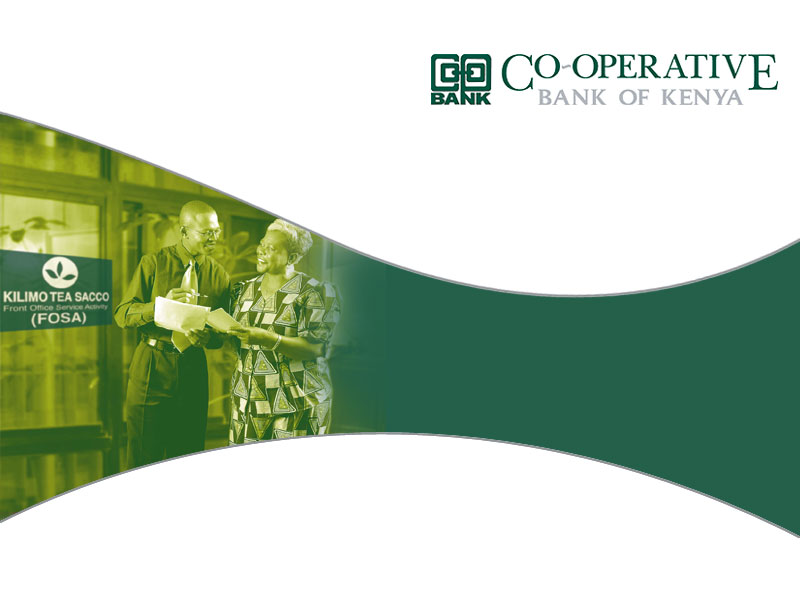 Thank You
Ahsante